Мировые тенденции развития автоматизации ягодоводства
Ангелина Калинина, корреспондент FruitNews.ru
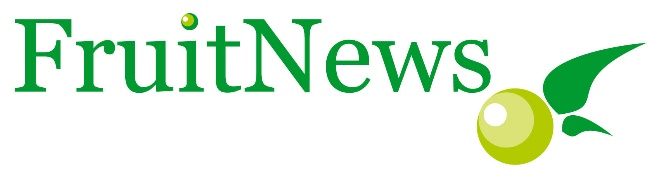 1
Основные поставщики с/х роботов
Deere&Company (США)
Trimble (США)
AGCO Corporation (США)
AgJunction (США)
Topcon (США)
AgEagle Aerial Systems (США)
DJI (Китай)
Boumatic (Нидерланды)
Lely (Нидерланды)
DeLaval (Швеция)
2
Мировые тенденции развития автоматизации ягодоводства
Технические сложности
3
Мировые тенденции развития автоматизации ягодоводства
Rubion, Octinion (Бельгия)
4
Мировые тенденции развития автоматизации ягодоводства
Fieldwork Robotics, SoSeRaH (Великобритания)
5
Мировые тенденции развития автоматизации ягодоводства
University of Essex (Великобритания)
6
Мировые тенденции развития автоматизации ягодоводства
AGROBOT, Driscoll’s (США)
7
Мировые тенденции развития автоматизации ягодоводства
Advanced Farm Technologies (США)
8
Мировые тенденции развития автоматизации ягодоводства
Sustainable packaging
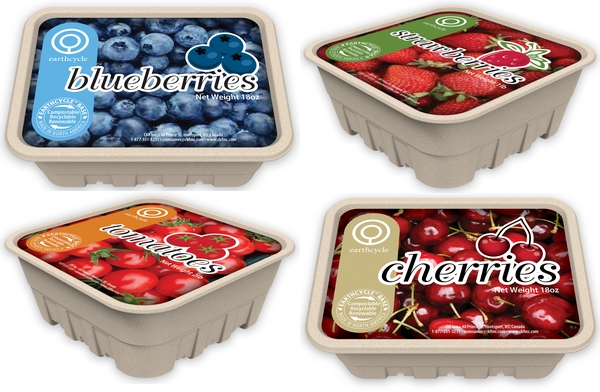 SoFruMiniPak® EcoView, SoFruPak Witold Gai, Польша
Earthcycle, CKF, Канада
9
Мировые тенденции развития автоматизации ягодоводства
Xtend, StePac LA Ltd (Израиль)
10
Мировые тенденции развития автоматизации ягодоводства
Xtend, StePac LA Ltd (Израиль)
11
Мировые тенденции развития автоматизации ягодоводства
Xgo, StePac LA Ltd (Израиль)
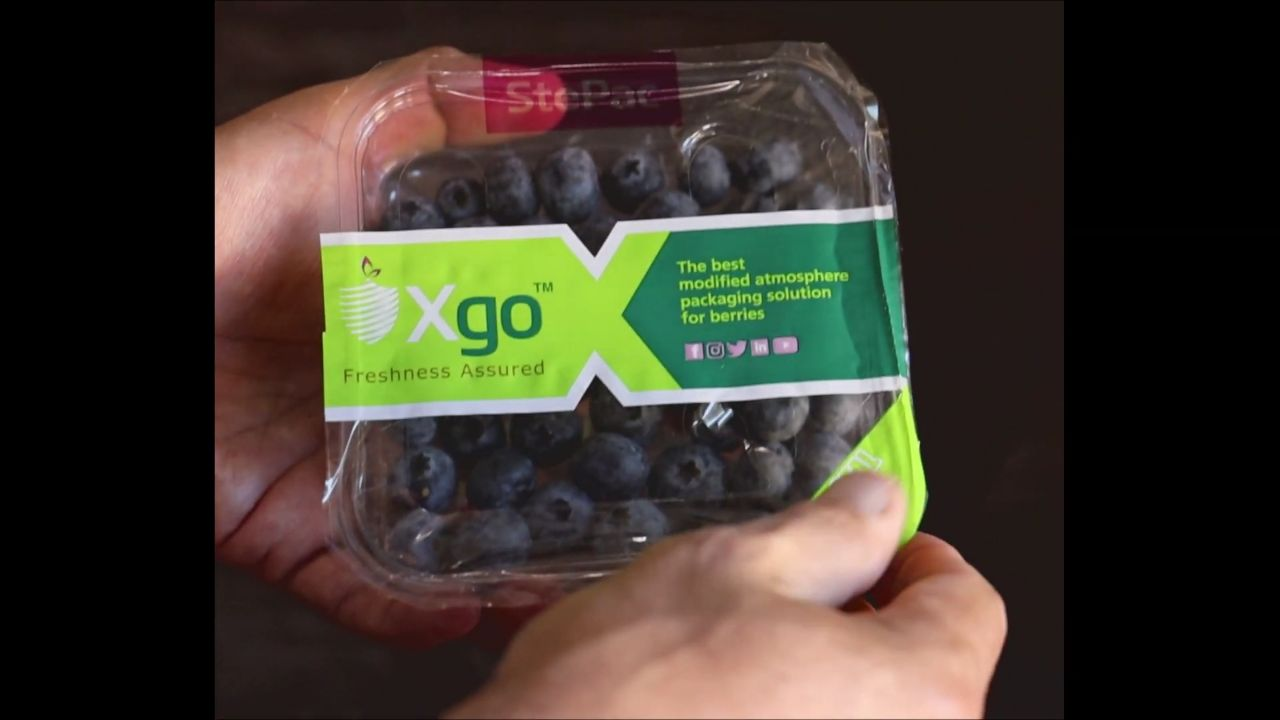 12
Мировые тенденции развития автоматизации ягодоводства
Университета Тафтса (США)
13
Мировые тенденции развития автоматизации ягодоводства
Blueberry Vision 2, Unitec (Италия)
14
Мировые тенденции развития автоматизации ягодоводства
Благодарю за внимание!
Ангелина Калинина
FruitNews.ru 
angelina@fruitnews.ru
15
Мировые тенденции развития автоматизации ягодоводства